HIPAA 2025: What's New, What's Next and What it Means for You

April 2025
[Speaker Notes: Opening Remarks (Emily)

Thank you all for joining us today. This is the first webinar in our new monthly webinar series, where we will be focusing on a new emerging Healthcare IT topic each month, with this session focused on HIPAA 2025: Whats New, Whats Next and What it Means for You. Before we dive in, 
We will host a Q&A session at the end of the presentation. Please do submit those questions via chat as I will be monitoring them and will bring them up during our Q&A session. Please also ensure you remain muted throughout the session and we will open it up at the end for the Q&A session.

So let’s get started & ill pass it along to Sal and James for some introductions to our team who will be presenting today:]
Intro to Speakers slide
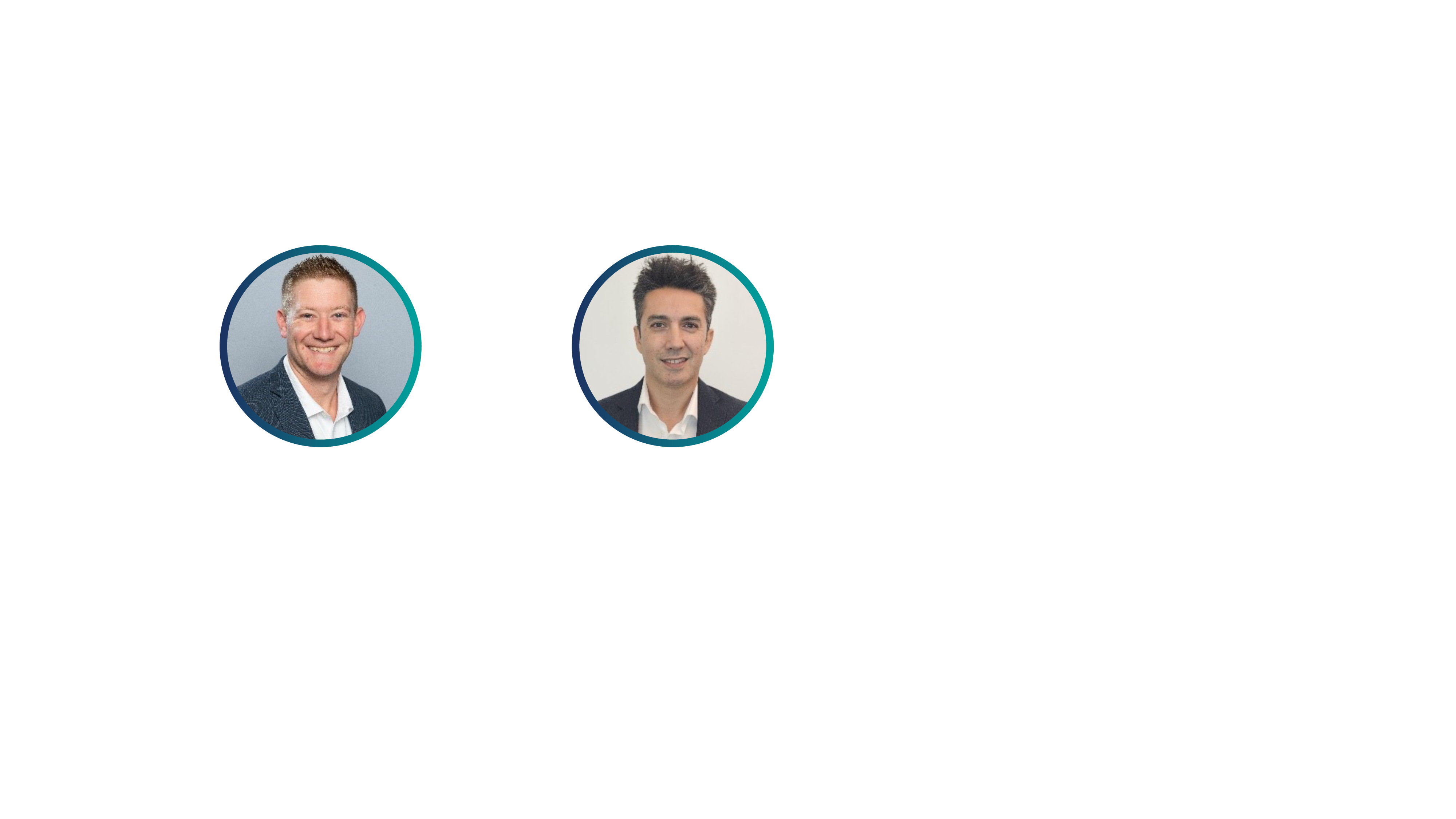 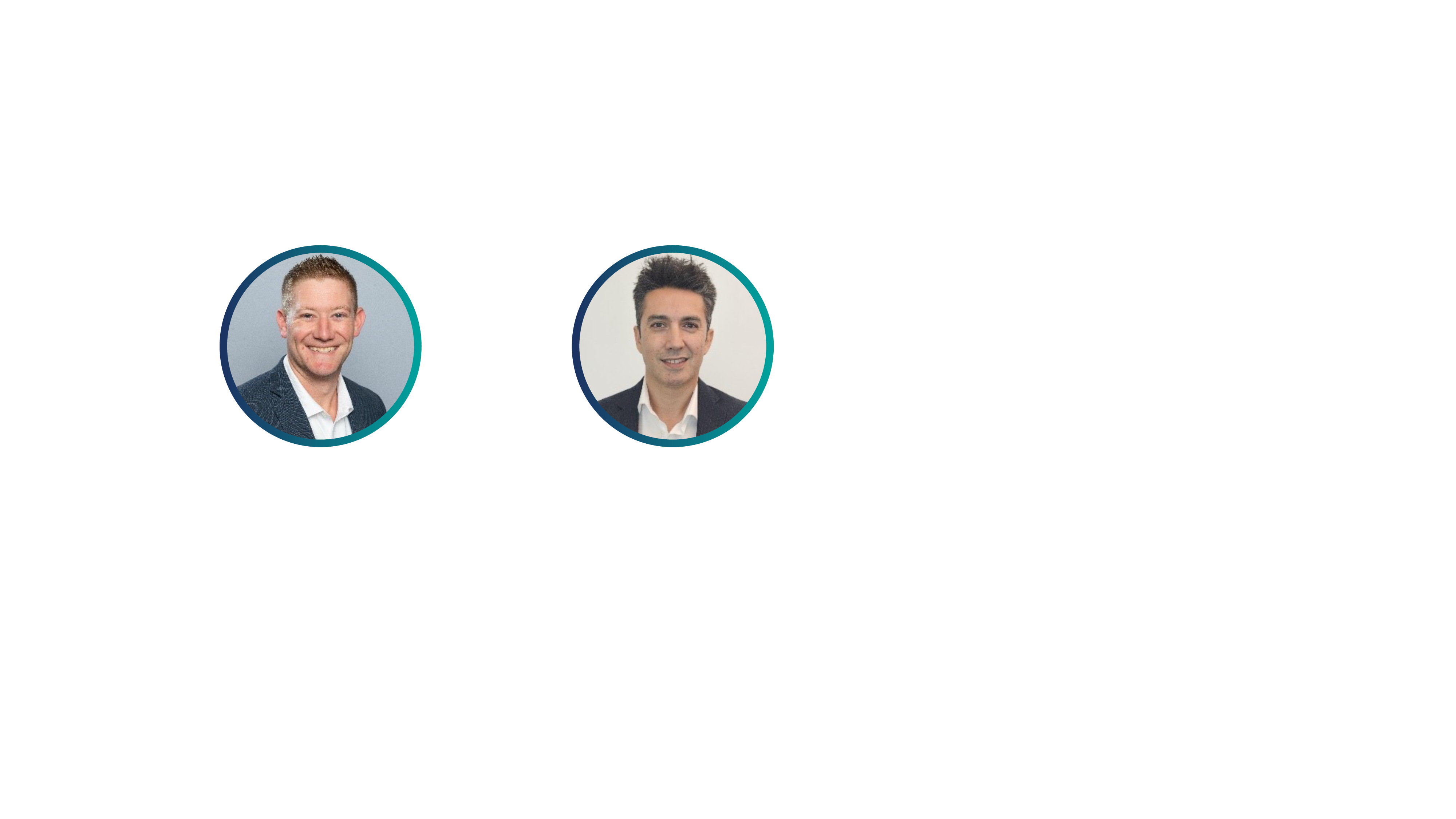 James Forsythe 
Virtual Technology Executive, Medicus IT 
As a technology executive in the healthcare industry with over 15 years of experience, James has a deep understanding of the intersection between technology and healthcare. He has witnessed the rapid evolution of digital solutions in healthcare, from electronic medical records and telemedicine to advanced data analytics and artificial intelligence applications. His expertise lies in leveraging technology to enhance patient care, improve operational efficiency, and ensure data security and privacy. With a strategic mindset and a passion for innovation, James is committed to driving positive change and delivering impactful solutions in the dynamic landscape of healthcare technology.
Sal Kohgadai 
Virtual Technology Executive, Medicus IT 
Sal is the technology executive for several healthcare organizations in California and Arizona. He brings over 25 years of technology experience focusing on operational efficiency in delivering healthcare, resiliency management, and strategic development. Sal is also a certified HIPAA security and privacy expert and spends his time understanding the cybersecurity landscape to help clients lower and mitigate their risk.
2
Today’s Discussion
1. What is coming

2. Why it’s important

3. What do we need to think about
3
[Speaker Notes: What is the intent , not solving everything, here's what's coming
How do we message this to our clients
How do we deliver it so we can support our clients
 
Intent is awareness, educate that changes are coming
We want the internal team to noodling on how they should solve it]
Brief History of HIPAA Security Rule
2013
   Omnibus Final Rule
2009_ 
   HITECH and Breach Notification Rule
1996
HIPAA enacted
12 Years
   later…
2002
     Privacy and     
          Security Rule added
Extend HIPAA rule to BAs, 
Introduce encryption, 
New financial penalties
Implement EHR, PHI breaches must be notified
4
[Speaker Notes: Sal

The Health Insurance Portability and Accountability Act (HIPAA) of 1996 is a significant U.S. law designed to protect sensitive patient health information. Here are the key points:

Privacy Rule: Establishes national standards to protect individuals' medical records and other personal health information. It applies to health plans, healthcare clearinghouses, and healthcare providers that conduct certain healthcare transactions electronically1.

Security Rule: Sets standards for the protection of electronic protected health information (ePHI) to ensure its confidentiality, integrity, and availability2.

Breach Notification Rule: Requires covered entities and their business associates to provide notification following a breach of unsecured protected health information2.

Enforcement Rule: Provides standards for the enforcement of all the Administrative Simplification Rules, including the imposition of civil money penalties for violations2.

HIPAA aims to balance the need for health information to flow freely for healthcare purposes while protecting individuals' privacy rights.]
TimelineWhen will the new HIPAA Security Rule take effect?
TBD
Today
60 Days After
180 Days After Final Rule
December 27, 2024
March 7, 2025
Public Comment Period
Notice of Proposed Rulemaking (NPRM) Published
Effective Date
Final Rule Issuance
Compliance Deadline
5
[Speaker Notes: James]
What’s Changing?
6
[Speaker Notes: James]
New Encryption Requirements
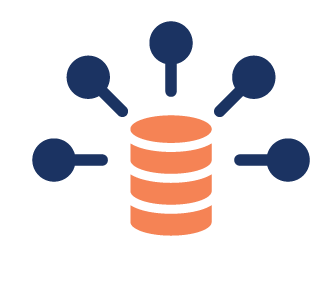 Encryption of ePHI both in transit and at-rest
Encryption throughout data retention lifecycle
Storage Consideration and RPO Objectives

Encryption of self-hosted systems containing ePHI
*Limited exceptions
7 – New Standard 1 of 4
[Speaker Notes: Sal
Retention]
Restoring Operations
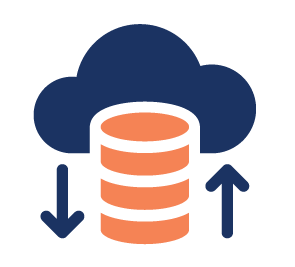 Planning and restoring relevant electronic information systems and data in less than 72 hours

Applies to Covered Entity and Business Associates
8 – New Standard 3 of 4
[Speaker Notes: Sal]
MFA (Multi-Factor Authentication)
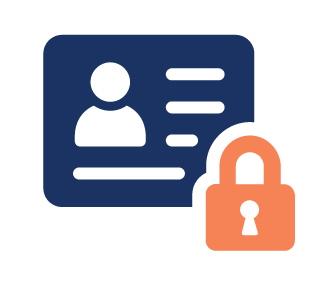 Protect access to ePHI – Required with limited exceptions

Applies to Covered Entity and Business Associates
9 – New Standard 4 of 4
[Speaker Notes: James]
Security Assessments
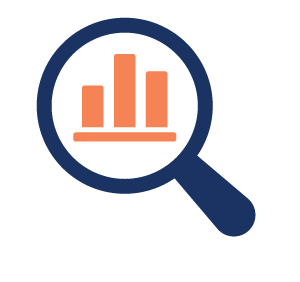 Scanning for vulnerabilities, obsolete software, and missing patches – Every 6 months

Greater specificity for conducting a risk analysis
10 – Ongoing Reporting 1 of 4
[Speaker Notes: James
Written assessment containing the below among other items:
Review of technology asset inventory and network map
Identification of all reasonably anticipated threats
Potential vulnerabilities
Assessment of risk level for each threat identified]
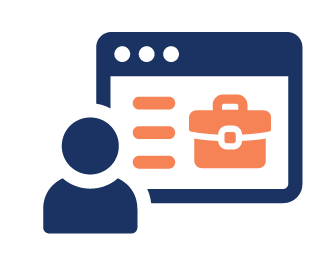 Vendor Verification
Implementing technical safeguards requires written verification, annually

Applies to BAs (Business Associates) and BAs subcontractors
11 – Ongoing Reporting 2 of 4
[Speaker Notes: Sal
Pull report,]
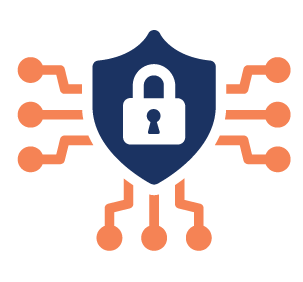 ePHI Flow
Segmenting ePHI access and transmission

Provide a Network Map of ePHI flow, updated every 6 months
12 – Ongoing Reporting 3 of 4
[Speaker Notes: Sal
Identify where ePHI resides and limiting access
Wifi toaster]
Stricter Timelines
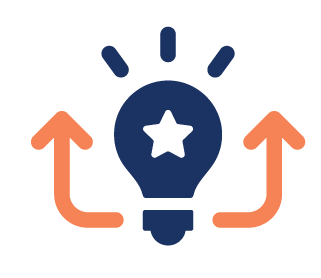 Response to patient record requests
Changing from 30 days to 15 days

24 Hours after executing Contingency Plan (BAs)
13 – Ongoing Reporting 4 of 4
[Speaker Notes: James]
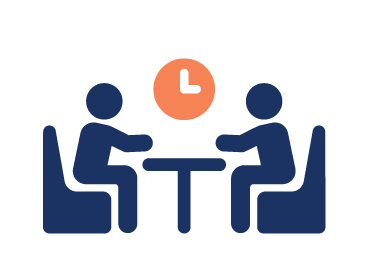 Honorable Mentions
Addressable vs. Required

Aligning language (i.e. CFR 42)

Additional Penalties
14
[Speaker Notes: J & S
False Claims Act]
Q & A
15
Need Further Guidance? We’re Here to Help.
Already a Customer?If you're currently on an mCare Compliance Package, connect with your Client Success Manager for next steps and updates.
New to Medicus IT?Let’s connect! Our mCare Compliance Solutions are designed to help you confidently meet HIPAA 2025 requirements and beyond.
In today’s rapidly changing environment, compliance doesn’t stop at HIPAA.We support your organization in addressing a wide range of critical security frameworks and regulatory standards, including cybersecurity risk management, HICP, NIST, 405(d), and more.
To reach a member of our team and schedule a free introductory consultation, please access the link below.
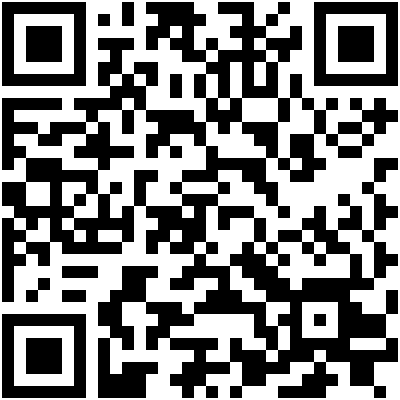 https://medicusit.com/staying-ahead-hipaa-webinar-series/
16
Thank you!